50 лет в космосе
Подготовила Петухова В.Н.
МОУ АСОШ
2011 год
12 апреля – день космонавтики.
12 апреля 1961 года наш космонавт совершил первый в мире полёт в космос.
За 50 лет в космосе побывало 108       космонавтов.
Среди наших космонавтов всего  2 женщины.
Юрий Гагарин
Спросил я у папы однажды:
«А кто такой Юрий Гагарин?
Наверное, он очень важный,
А я про него мало знаю.»
И папа тогда мне ответил:
«Я рад, что  об этом меня ты спросил.
Он лётчик отважный и смелый,
Прославил  страну на весь мир.
Гагарин был первым на свете,
Кто в космос полёт совершил.
Королёв  Сергей и Гагарин Юрий
Первый космонавт  - Юрий Гагарин.Он облетел Землю за 108 минут, совершив один оборот вокруг неё.
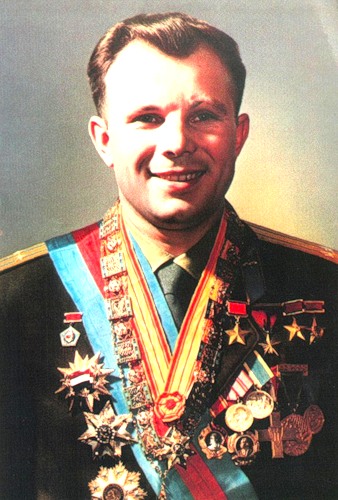 Корабль «Восток» и спускаемый аппарат
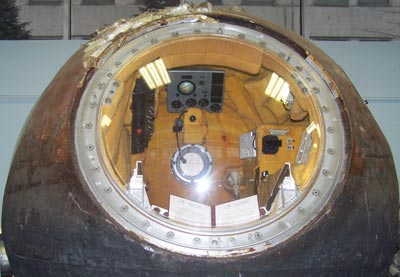 Его улыбку знал весь мир
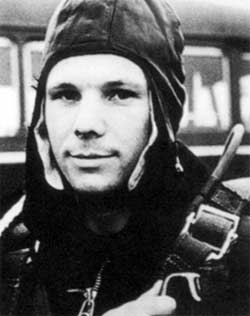 Юрий Гагарин и Валентина Терешкова
Валентина Терешкова – первая женщина-космонавт. Находилась  в полёте с 16 по19 июня 1963 года на корабле «Восток – 6»
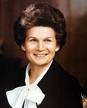 Светлана Савицкая вышла в открытый космос
Герман Титов – наш земляк. Родился в Алтайском крае.  Облетел вокруг Земли 17 раз, первый  поел в космосе и поспал.
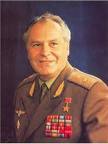 Алексей Леонов первым вышел в открытый космос 18-19 марта 1965 года. Он удалился от корабля на 5 метров  и пробыл в открытом космосе 12 минут  9 секунд.
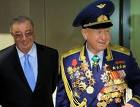 Первый выход в космос
Наши космонавты
За 50 лет в космосе побывало 108 российских космонавтов.
Некоторые были в космосе дважды.
Началось освоение космоса  с 108 минут , а теперь там живут космонавты по полгода и больше.
Самый длительный полёт длился 467 суток.
Первый луноход
Планета – сад.
Есть одна планета – сад
В этом космосе холодном.
Только здесь леса шумят, 
Птиц скликая перелётных.
Лишь на ней одной цветут
Ландыши в траве зелёной,
И стрекозы только тут
В речку смотрят удивлённо.
Береги свою планету – 
Ведь другой, похожей, нету!   (Я.Аким)
Старт  ракеты
Экипаж корабля «Юрий Гагарин»
Ракета «Юрий Гагарин» стартовала  и 9апреля пристыкуется к станции на орбите.
Еда космонавтов
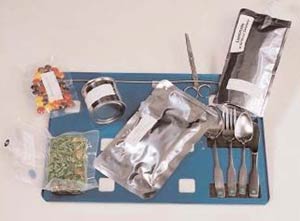 Белка и Стрелка –первые собаки, вернувшиеся из космоса живыми.
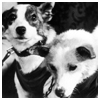 Козявка, Дашка,  Альбина
Собаки - космонавты
В космосе побывало 29 собак.  Некоторые летали дважды. Перед полётом Гагарина 9 марта 1961 года в космосе была Лайка, которая совершила на корабле один оборот вокруг Земли и благополучно вернулась обратно. А 12 апреля в космосе был уже человек.
Спускаемый аппарат для собак
Презентацию подготовила учитель начальных классов МОУ «Амурская средняя общеобразовательная школа» Петухова Валентина Николаевна.                    Использованы материалы Интернет, воспоминания жены Гагарина.